Coaching Dilemmas
Longitudinal Session #5 COMSEP COACHING CERTIFICATE PROGRAM
March 2025 
Kari Simonsen, MD, MBA
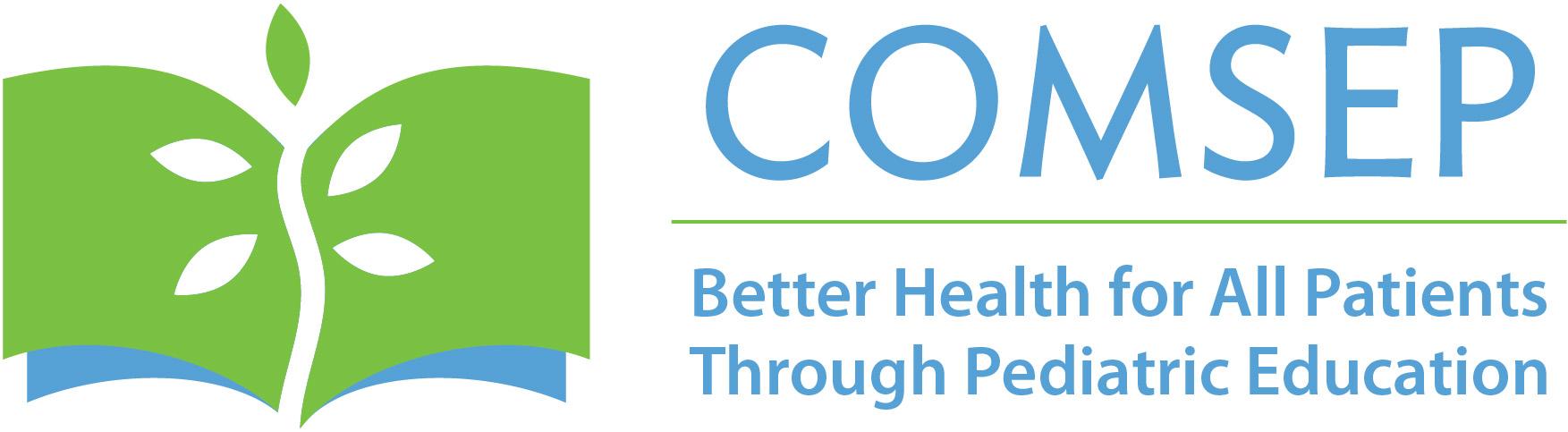 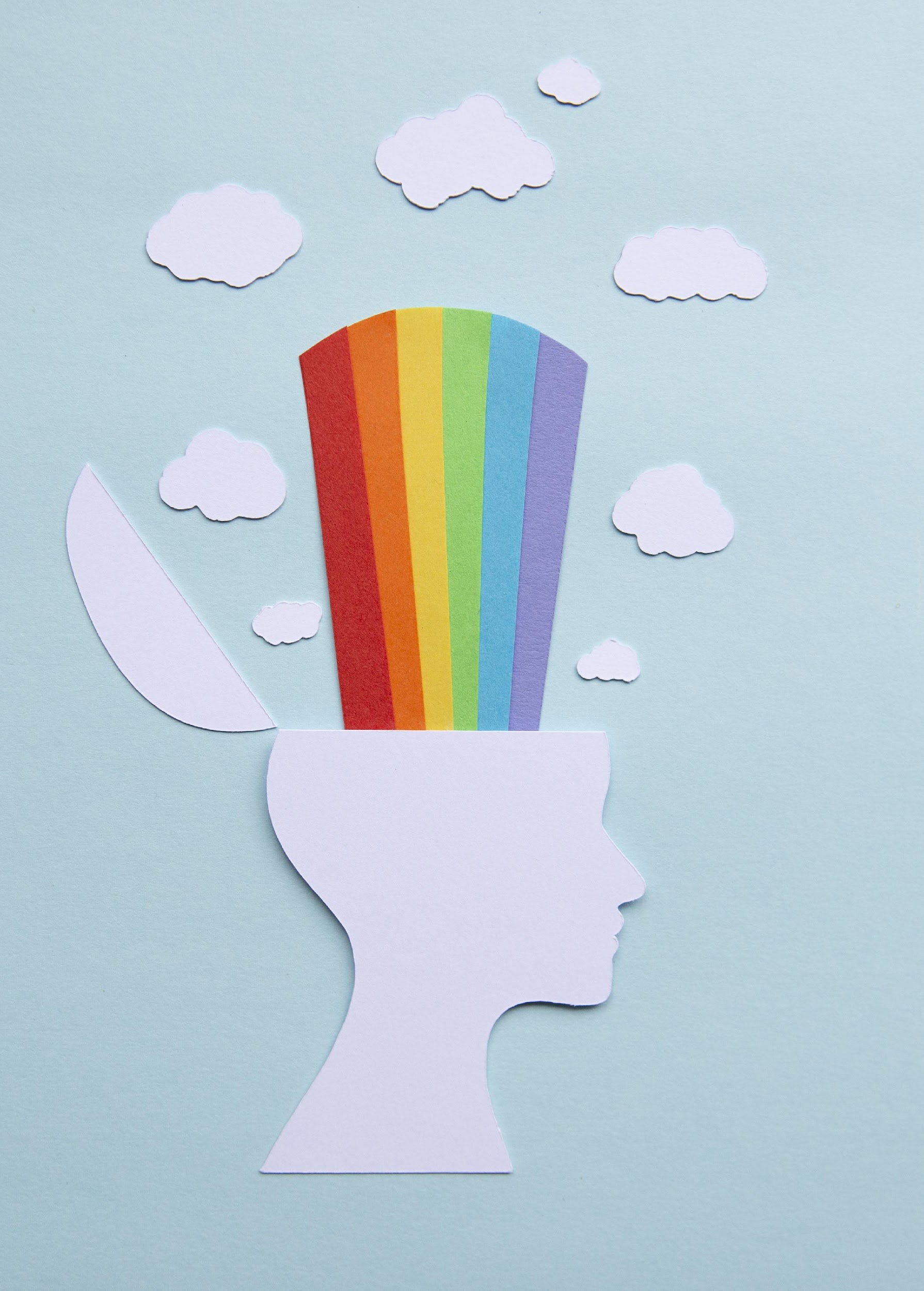 Checking in
What have you noticed as you use coaching tools in the past month?
Coaching Dilemmas
What to do when things are hard or you get stuck….
Coaching Dilemmas
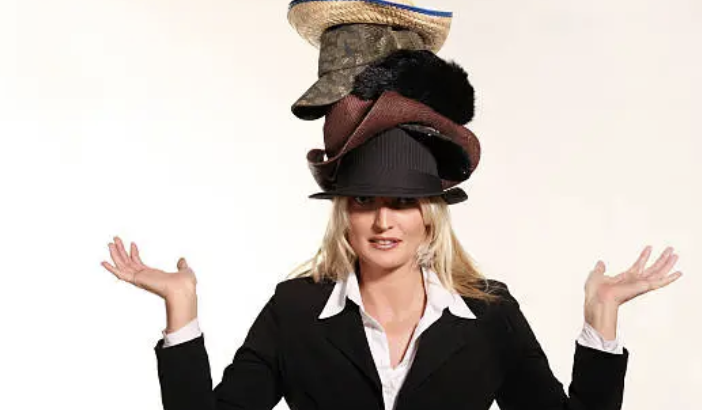 Is Coaching an appropriate tool for the situation?
Which hat are you wearing?

Is this a management/HR situation?
Are other experts necessary?

Why is this individual not making progress?
What leads to coaching difficulties?
Actual Coaching Dilemmas
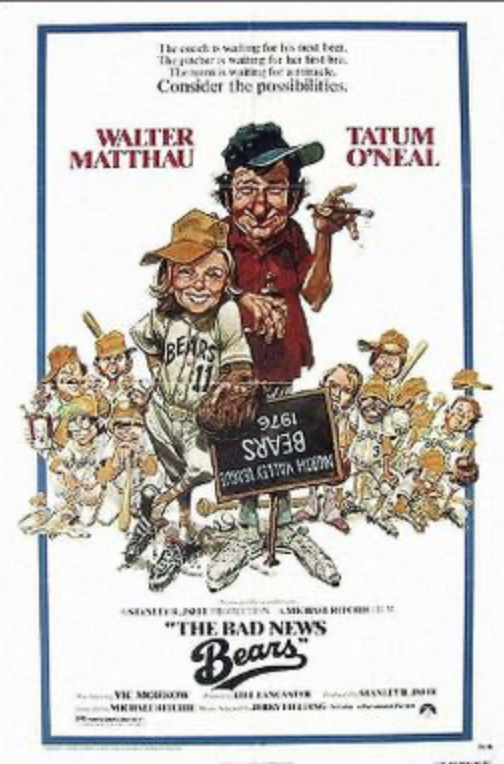 Is this person “uncoachable”? Why?
1. Fixed vs Growth Mindset
2. Blame Game
3. Loss of hope, negativity
4. Defensiveness
https://www.solutionsacademy.com/blog/coaching-the-uncoachable-4-tips
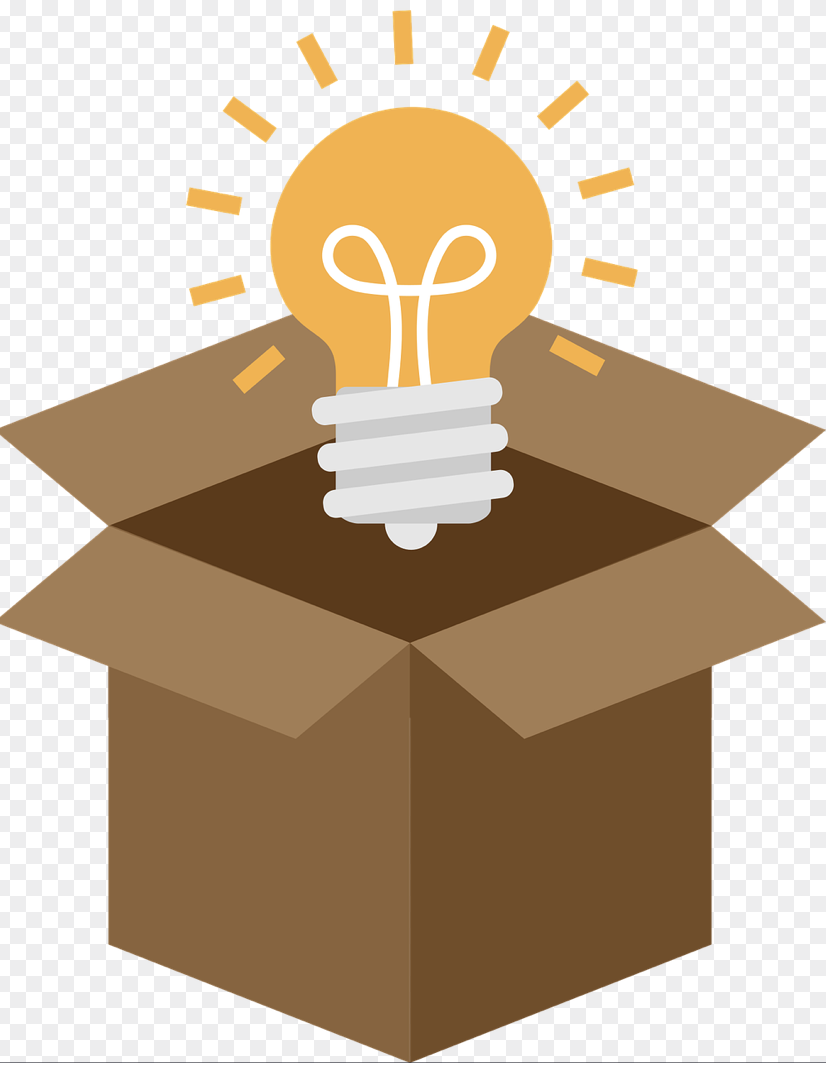 Can you work through these coaching dilemmas???


Let’s try some practice…
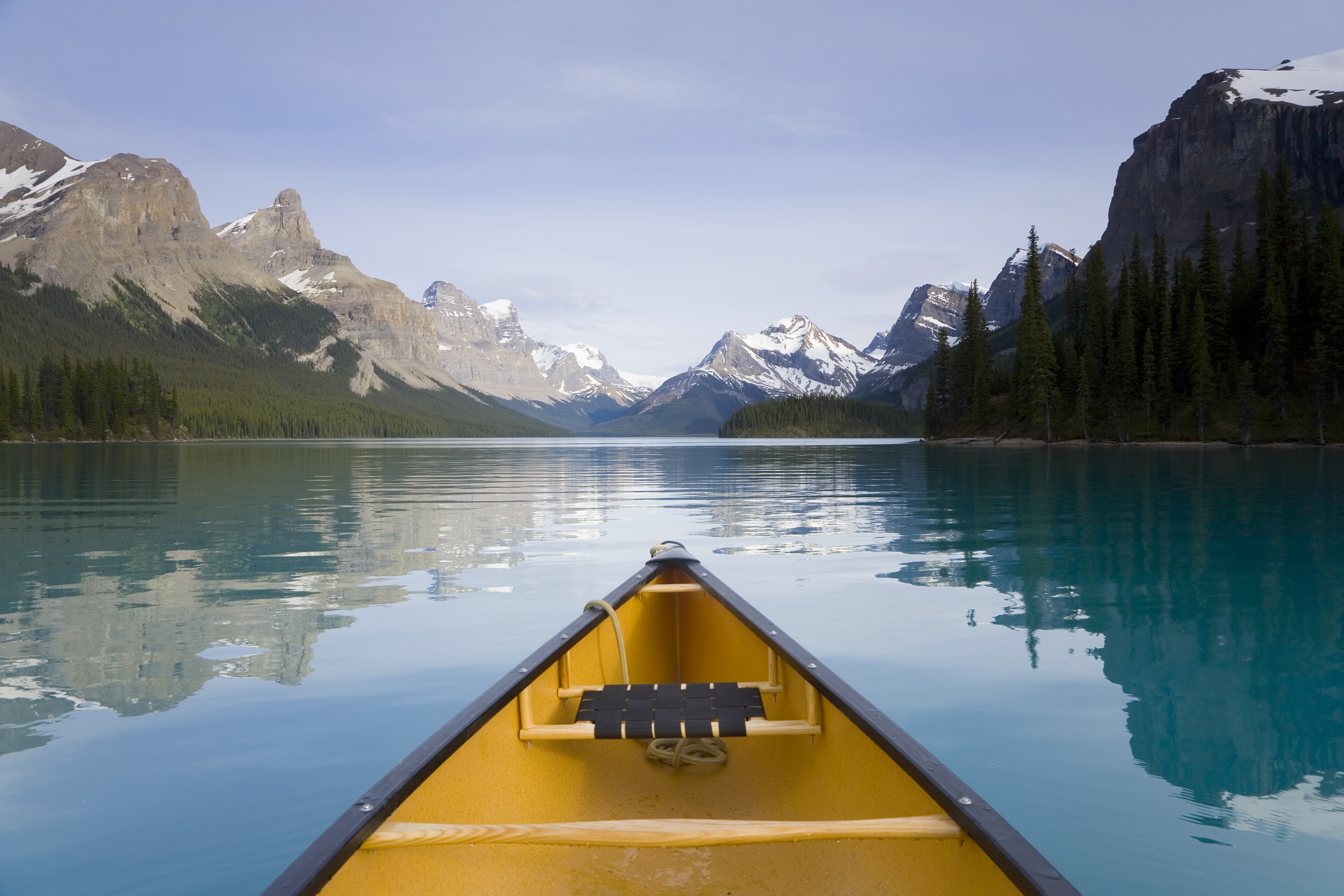 Reflections on Your Practice
Next time...the Capstone Session!
April 16, 2025  1-5PM EDT
Agenda:
1-1:30 	Welcome & Overview, learnings and reflections 
1:30-2:45	Coaching and the Master Adaptive Learner
2:45-2:55	Break
2:55-4:25	Group Coaching overview and practice
4:25-4:45	Coach certification programs and beyond
4:45-5:00	Wrap up, questions, celebrations and evaluation
Homework for the Capstone Session
Consider what you want to take forward for your own next steps in coaching
Be ready to discuss as a group
Read: Ch. 2 and Ch. 9 in the AMA Coaching Handbook
Read: https://www.kateleto.com/articles/team-coaching-group-coaching-or-facilitation-which-one-is-right-for-your-organization